豊能町の中長期財政シミュレーション
１．収支と基金残高の見通し
令和７年度以降、一貫して収支不足が発生し、令和12年度には財政調整基金が枯渇する見通し
（単位：百万円）
1
２．シミュレーション結果の詳細
●人口減少に伴う税収減、社会保障経費の増のほか、大規模建設事業の影響により厳しい推計結果となった
　 ・歳入：地方交付税は横置き、住民税は急激な人口減少により大幅減となるため、トータルでは減少傾向
   ・歳出：社会保障経費の増加や物価上昇により増加傾向。建設事業費は小中一貫校の整備、公共施設の再編によりR12まで高い水準で推移
●令和14年度の時点で累積赤字が早期健全化基準を超え、「財政健全化団体」に該当することとなる
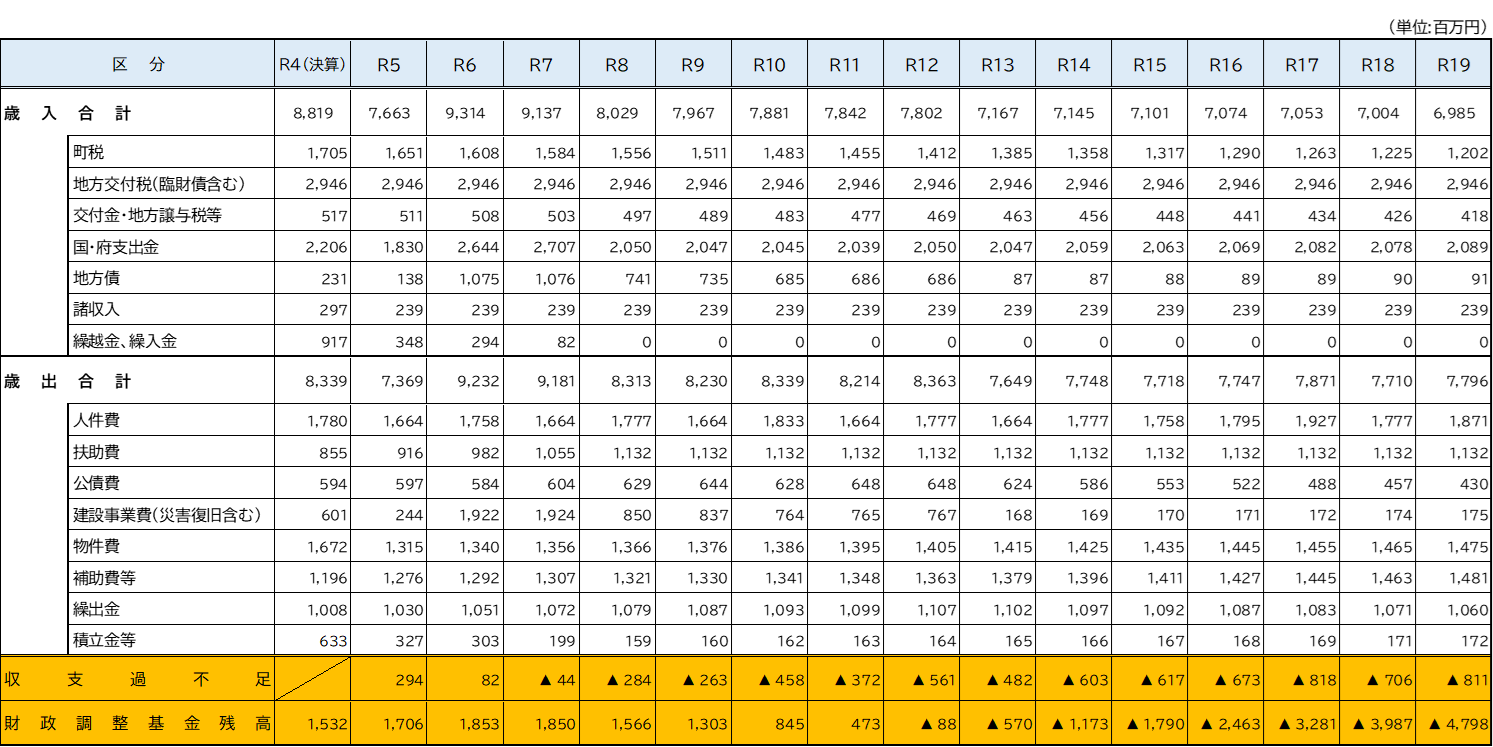 2
※歳入の「繰入金」欄について、令和５年度以降は財政調整基金からの繰入れは含んでいない
3．課題① 公共施設マネジメント ～普通建設事業費の分析より～
●直近の実績をベースに推計しており、推計結果、特にR13以降において、老朽化対応や新規事業が適切に
　 見込まれていない可能性がある
●公共施設等総合管理計画における将来の経費見込みと、推計結果に大きな乖離がある。現在策定中の「公
　 共施設再編計画」の取組み（集約化等）を反映すれば、事業費の圧縮が図られるものの、収支不足の解消に　
　 までは至らないことには留意が必要
年平均11.9億円
現在の規模・スペックで単純更新した場合の費用
5.8億円の乖離
年平均6.1億円
直近実績に基づく推計値
（物価上昇及び個別事業を反映）
3
４．課題② 行財政運営の効率化　～住民一人当たりコストから見える傾向～
●人口減少に伴い、住民一人当たりの歳出は歳入を大きく超過していく見通し
●歳出のうち、行財政運営の効率性と関係性の高い「人件費・物件費」だけを見ると、現時点では全国町村の
　 水準を下回っているものの、大幅な増加により将来的には全国町村の水準を超えていく
65万円
28万円
22万円
町村の全国平均値
58万円
19万円
人口15～20万人都市
の全国平均値
13万円
44万円
43万円
※各全国平均値は、推計が困難なことから、令和４年度決算額及び令和５年１月１日時点
　の住基人口により算出したものを横置きとしている。人口15～20万人都市は財政状況
　資料集の区分Ⅳより抽出。
4
５．推計方法
●令和４年度決算をベースに15年間推計●人口推計に連動しうる費目は、国立社会保障・人口問題研究所（社人研）の令和５年推計と連動
●その他の費目は、R4決算額をベースに、物価上昇率や直近の伸び率等を用いて試算
5